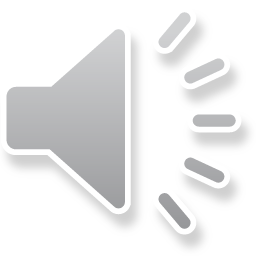 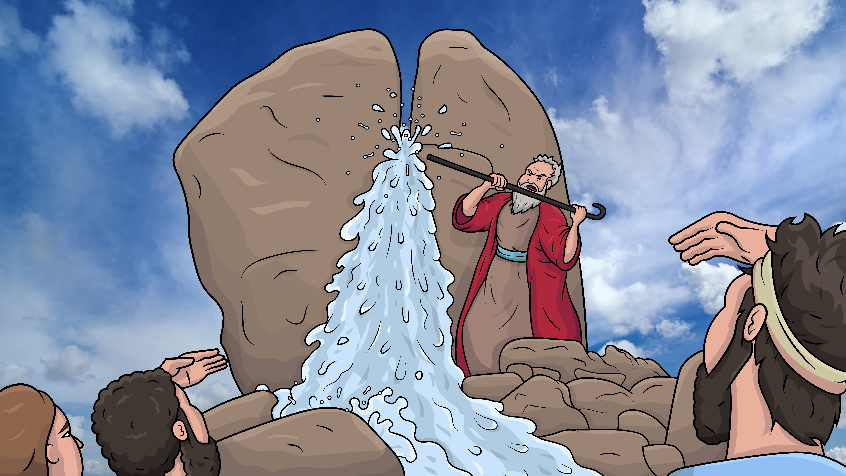 Song 1.12 
A Stick Struck the Rock
Story of God’s water miracle in the desert
Numbers 20:1-13 (-ck)
www.EasyReadEnglish.com
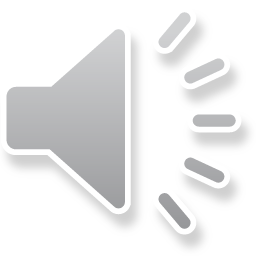 We are stuck,
out of luck
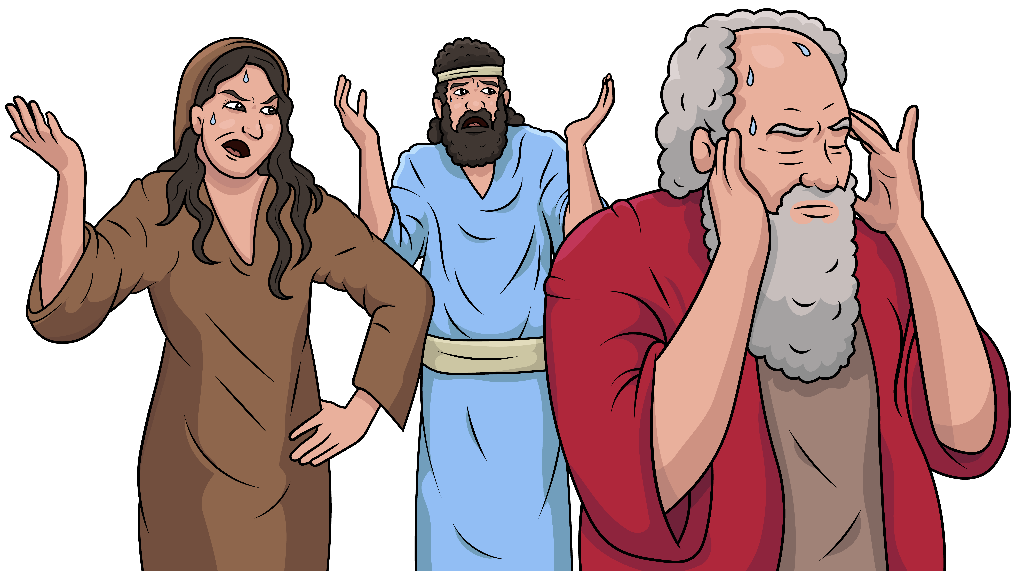 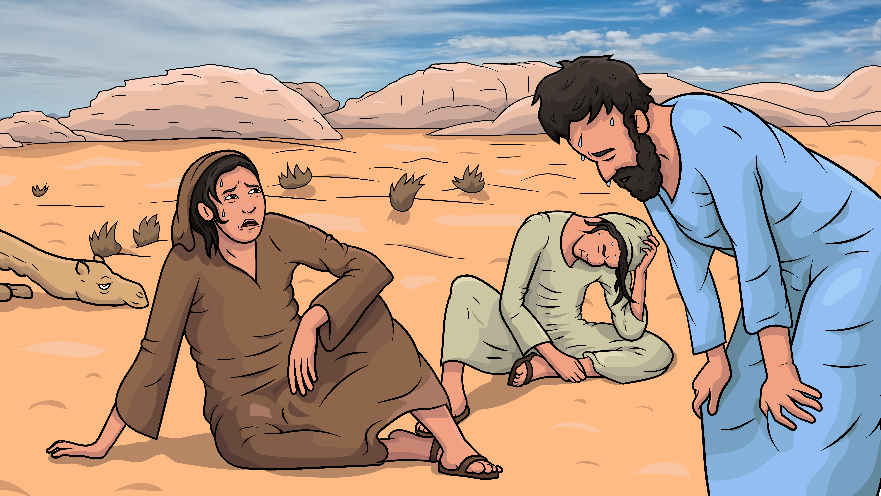 in this desert – 
hot and yuck.
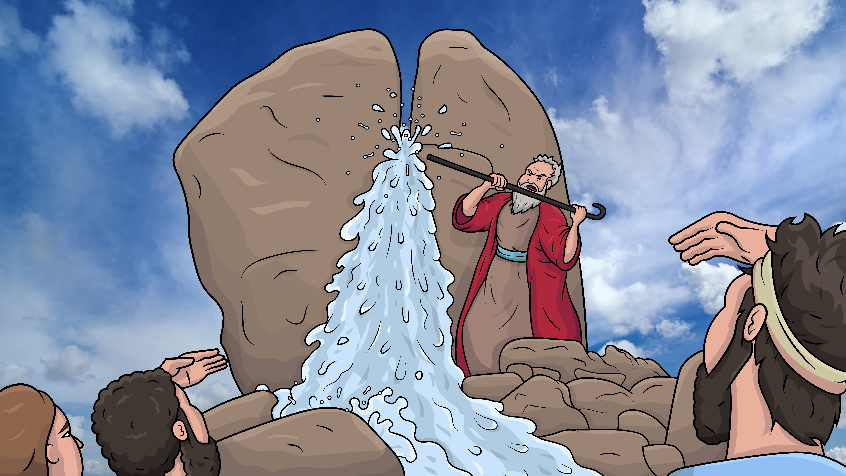 With a 
black stick 
and a whack, 
give the rock 
a smack.
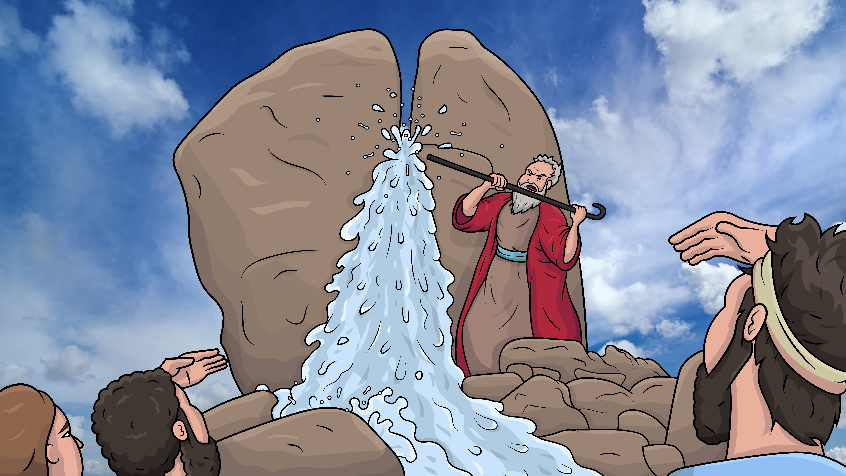 Water fell from the rock’s crack.
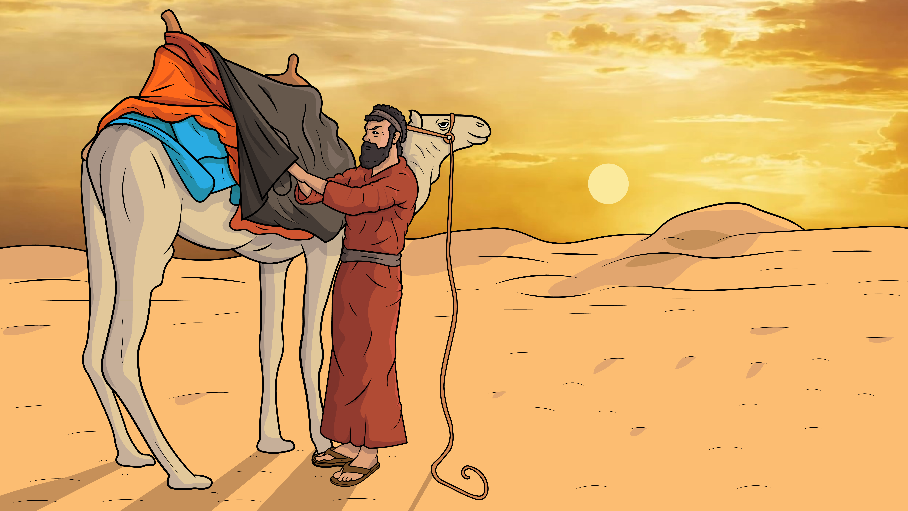 We will pack and go back.
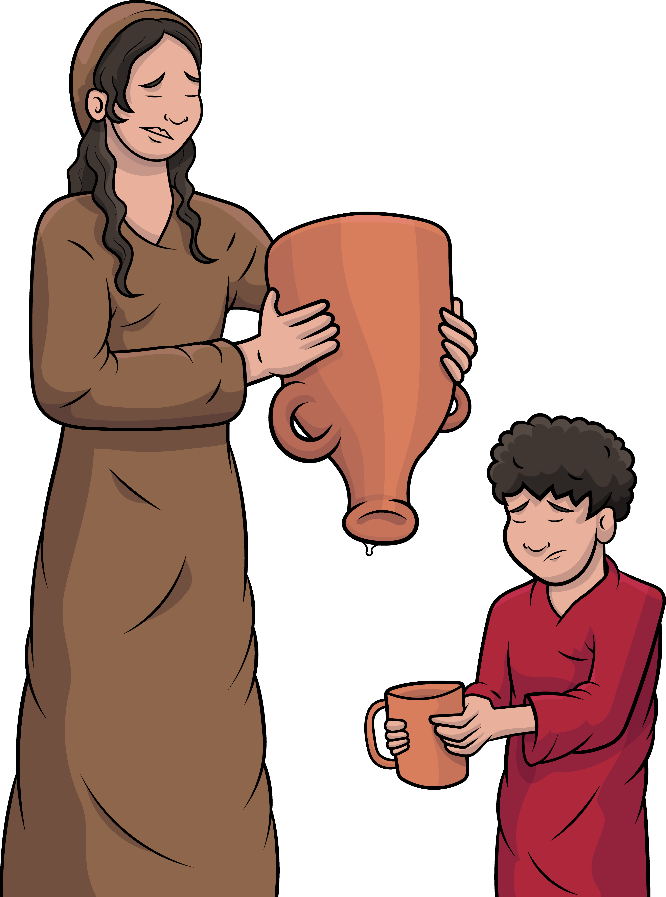 We want water
that we lack.
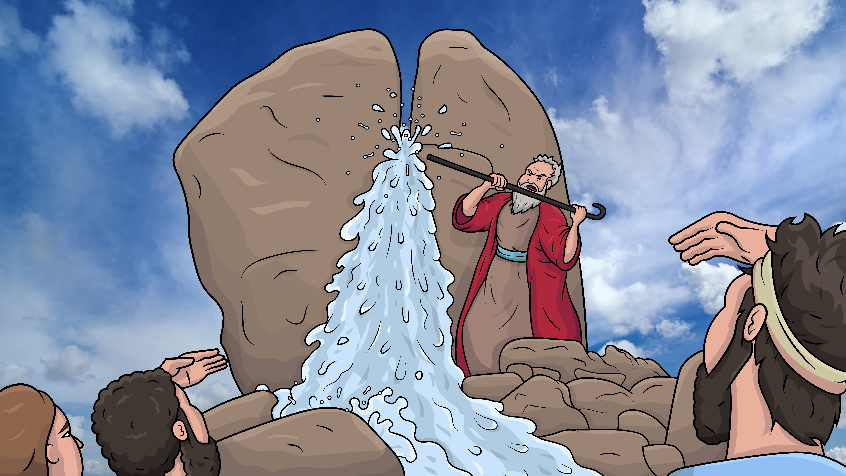 With a 
black stick 
and a whack, 
give the rock 
a smack.
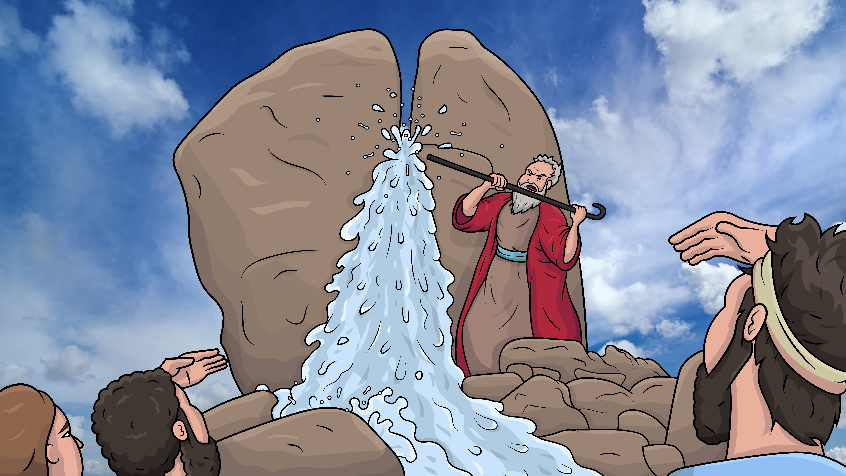 Water fell from the rock’s crack.
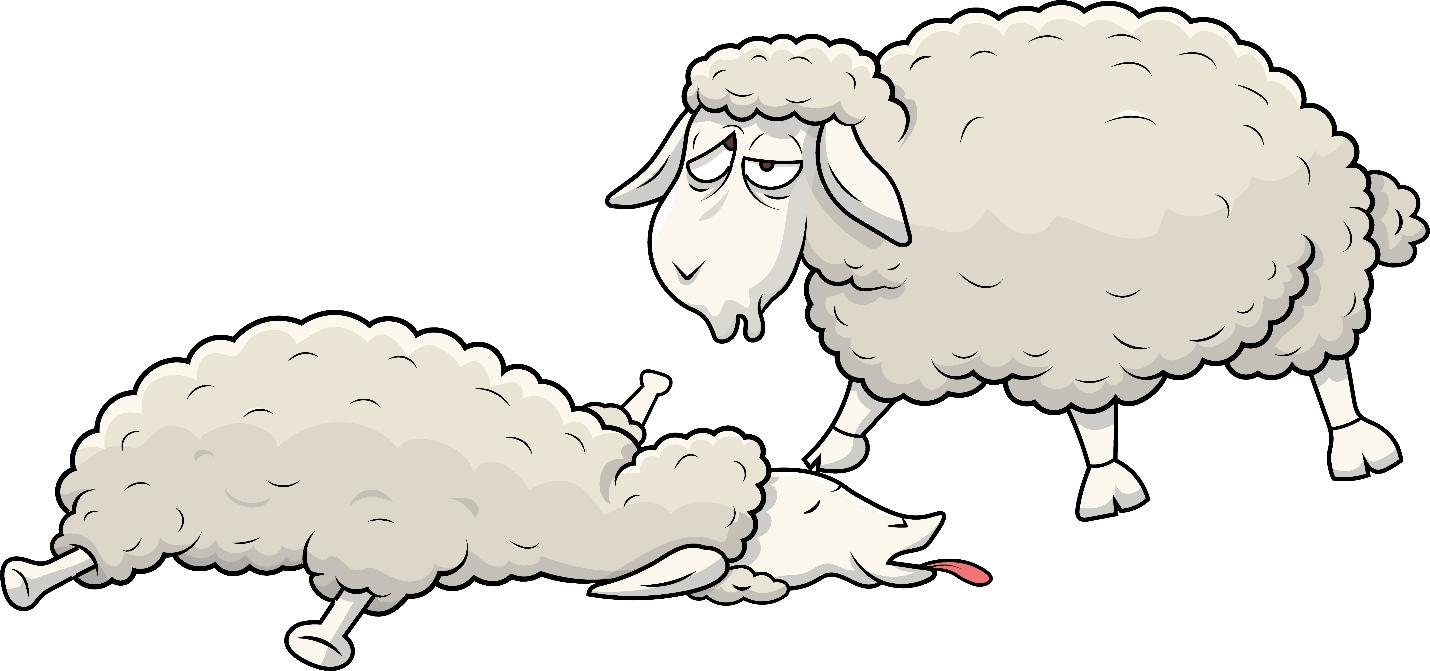 Check, go quick!
Flocks are sick.
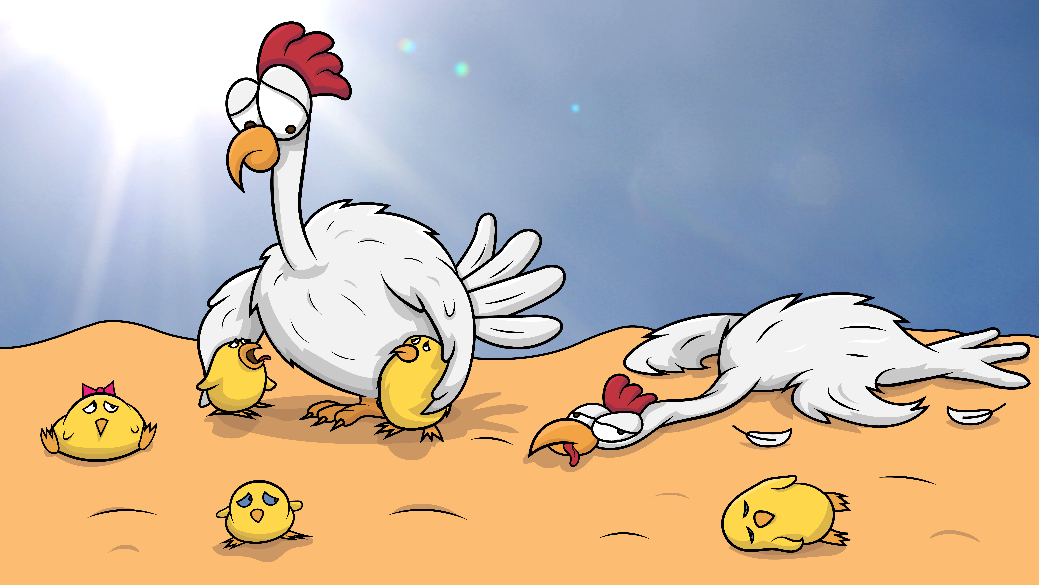 So are the chickens and their chicks.
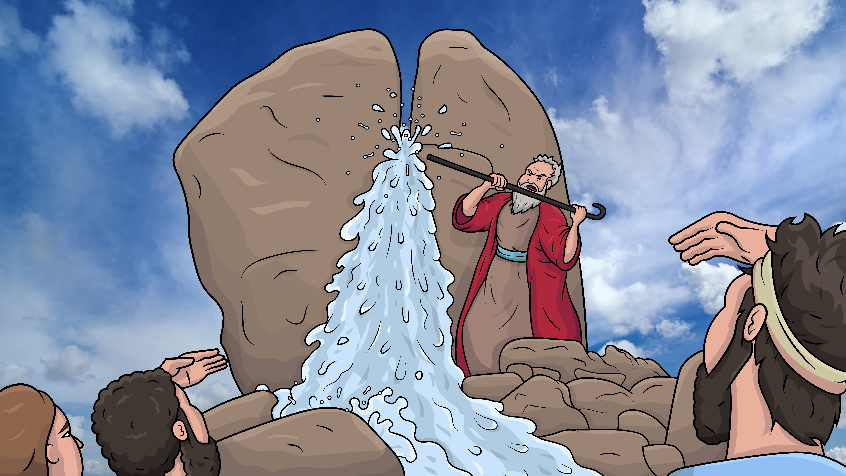 With a 
black stick 
and a whack, 
give the rock 
a smack.
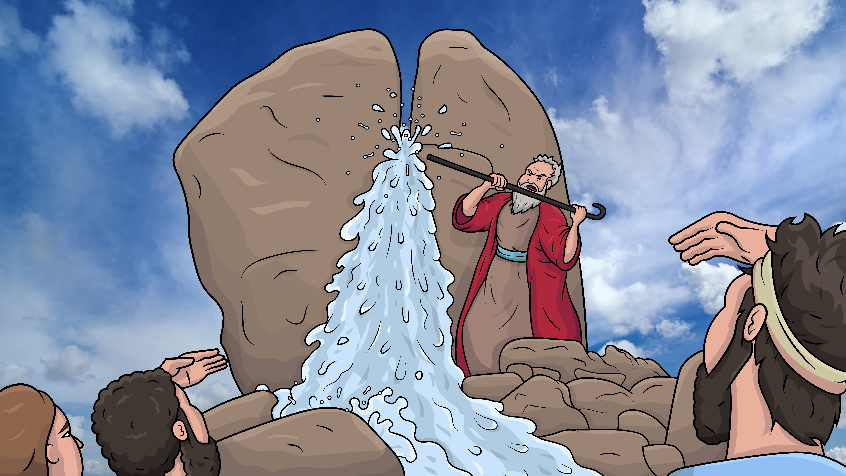 Water fell from the rock’s crack.
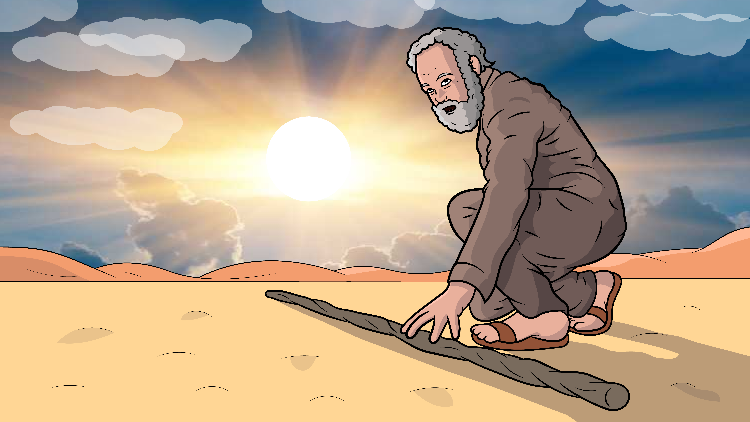 “Moses, pick a big stick.”
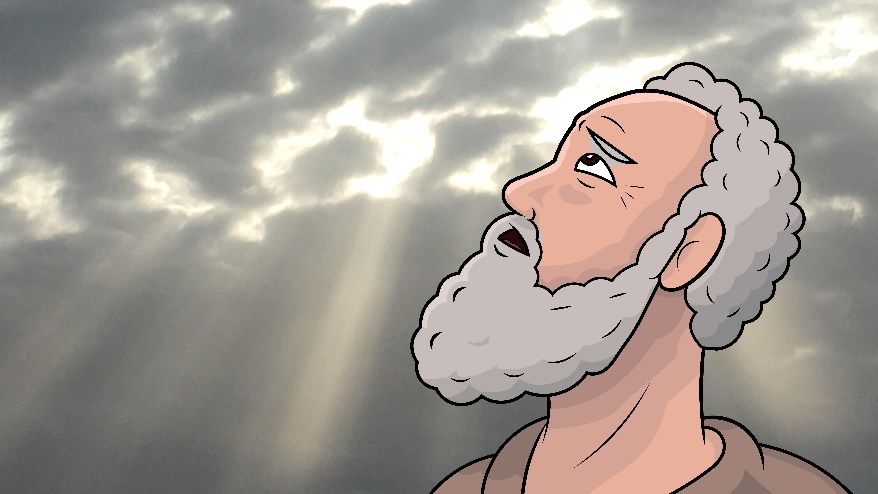 “Talk to the rock.
This is not a trick.”
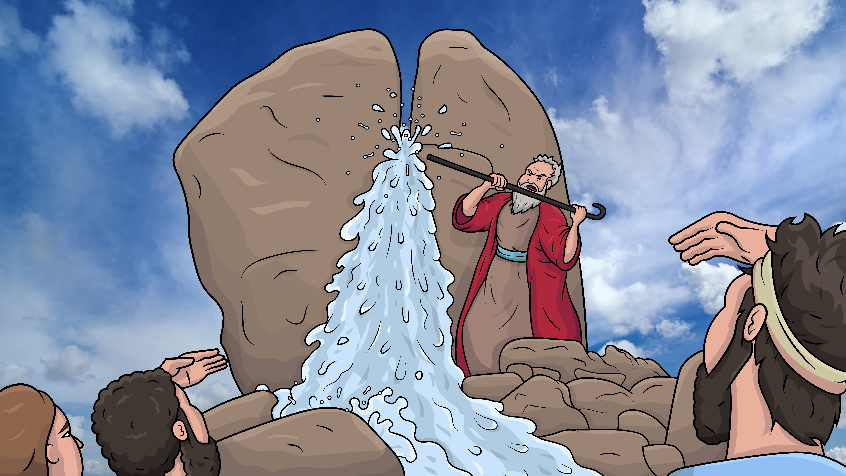 With a 
black stick 
and a whack, 
give the rock 
a smack.
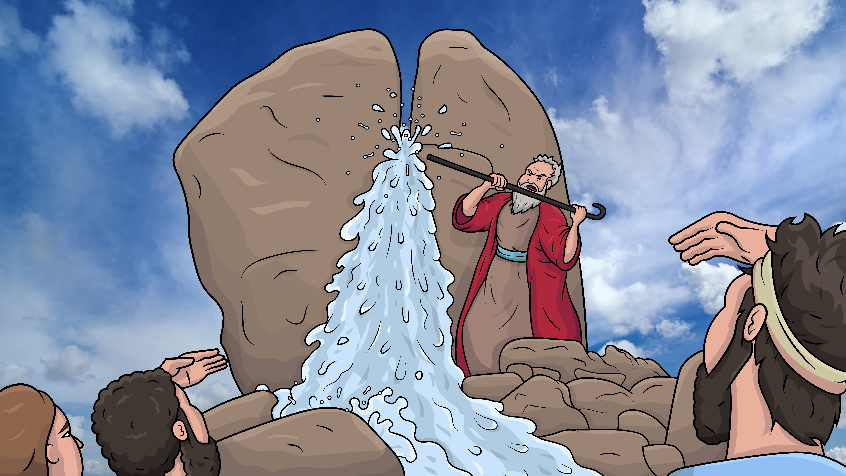 Water fell from the rock’s crack.
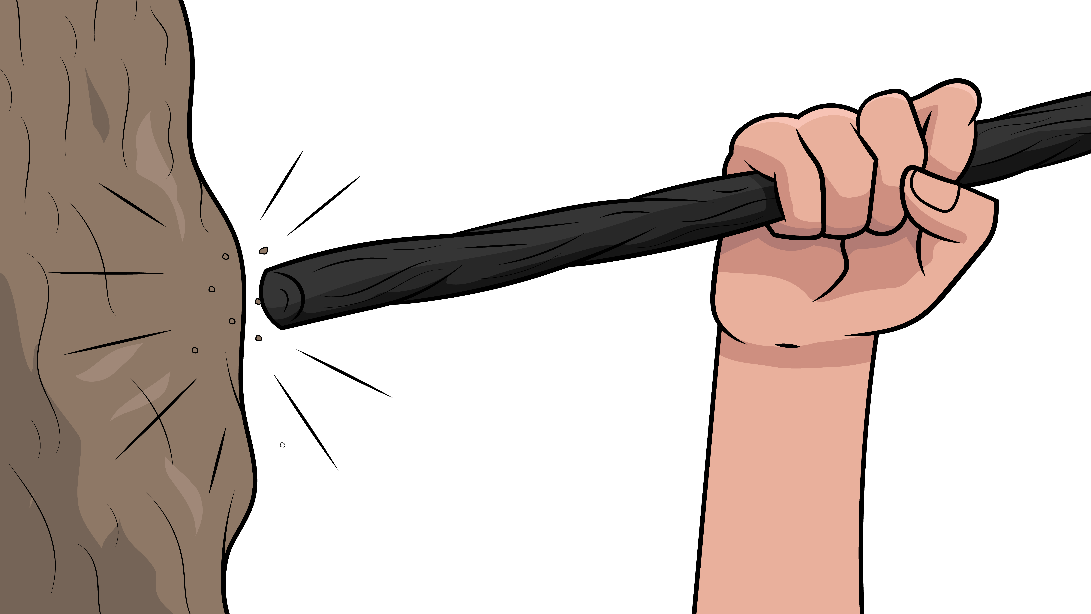 The stick went whack,
then a
 crack.
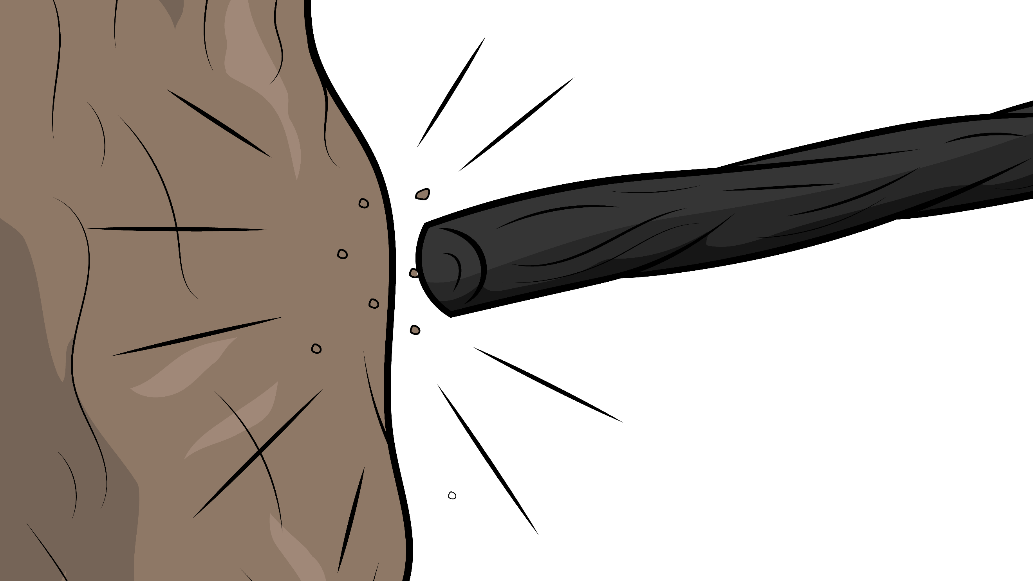 Two hits-
It went smack and smack!
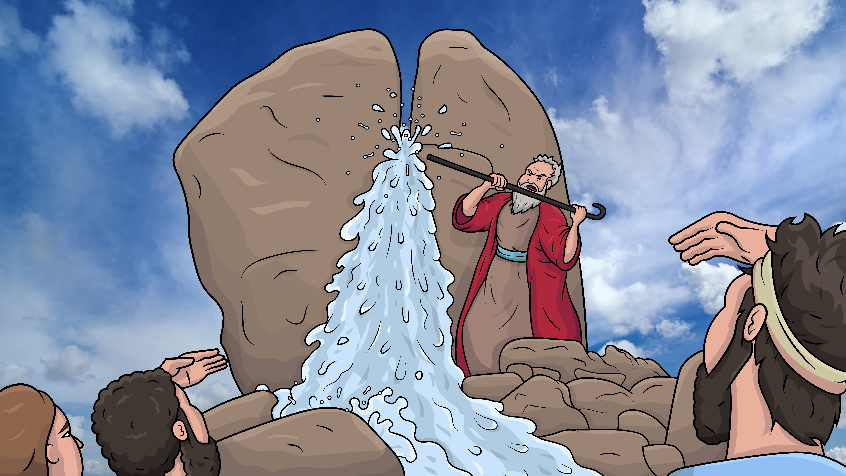 With a black stick and a whack, give the rock a smack.
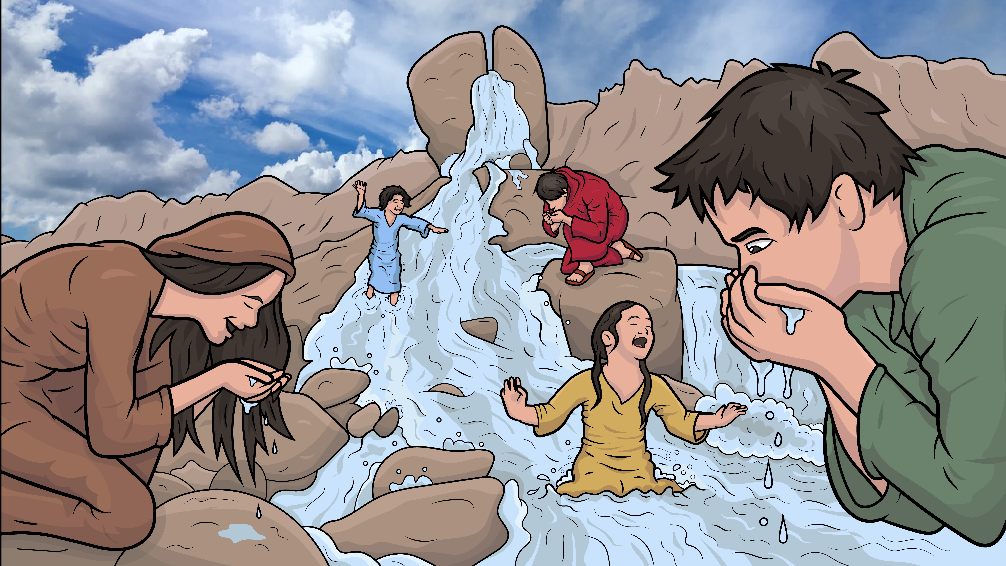 Water fell from the rock’s crack.
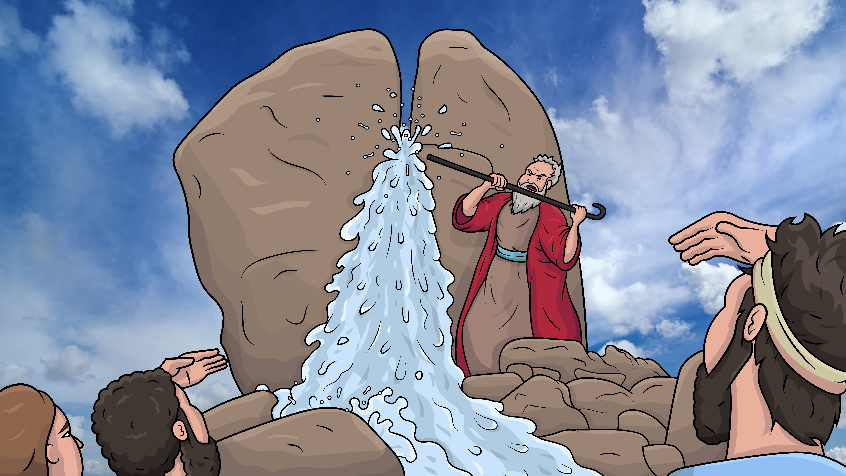 With a black stick and a whack, give the rock a smack.
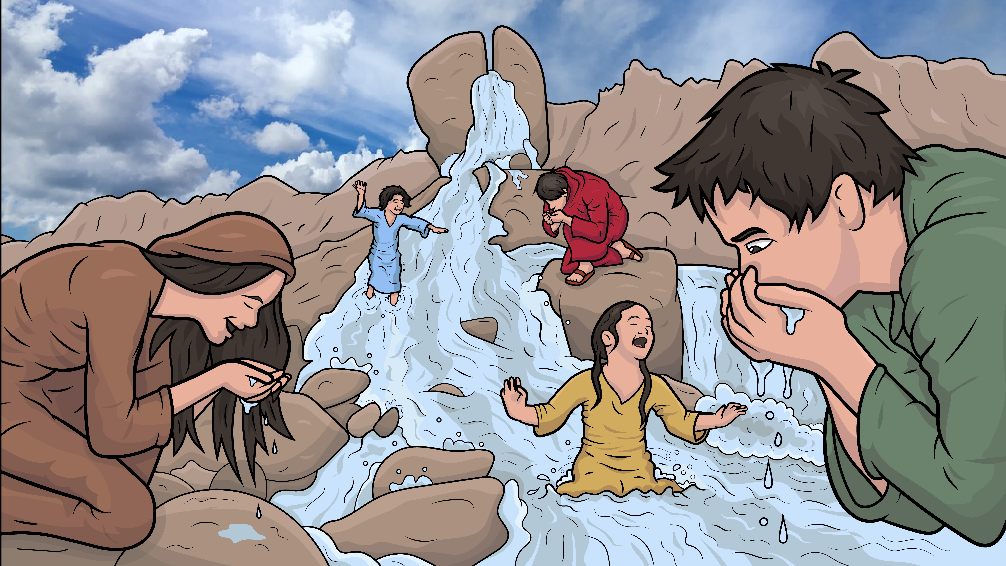 Water fell from the rock’s crack.
The End
Song lyrics: Carol Hale
Song arrangements and singer: Michael Bannon
Illustrations: Ivan Mader
Power Point arrangements: Steve March
www.EasyReadEnglish.com
www.EZReadEnglish.org/Lower-Levels
Another important teaching tool… 
Easy Breezy Reading   (https://www.easybreezyreading.com)
Designed to help new, struggling, and especially dyslexic learners, Easy Breezy Reading is broken up into Laughing Letters and Funny Phonograms. Both tools use illustrated patterns that mimic the shapes of the letters to give your students one more sense to link the phonetic sound of the letters.
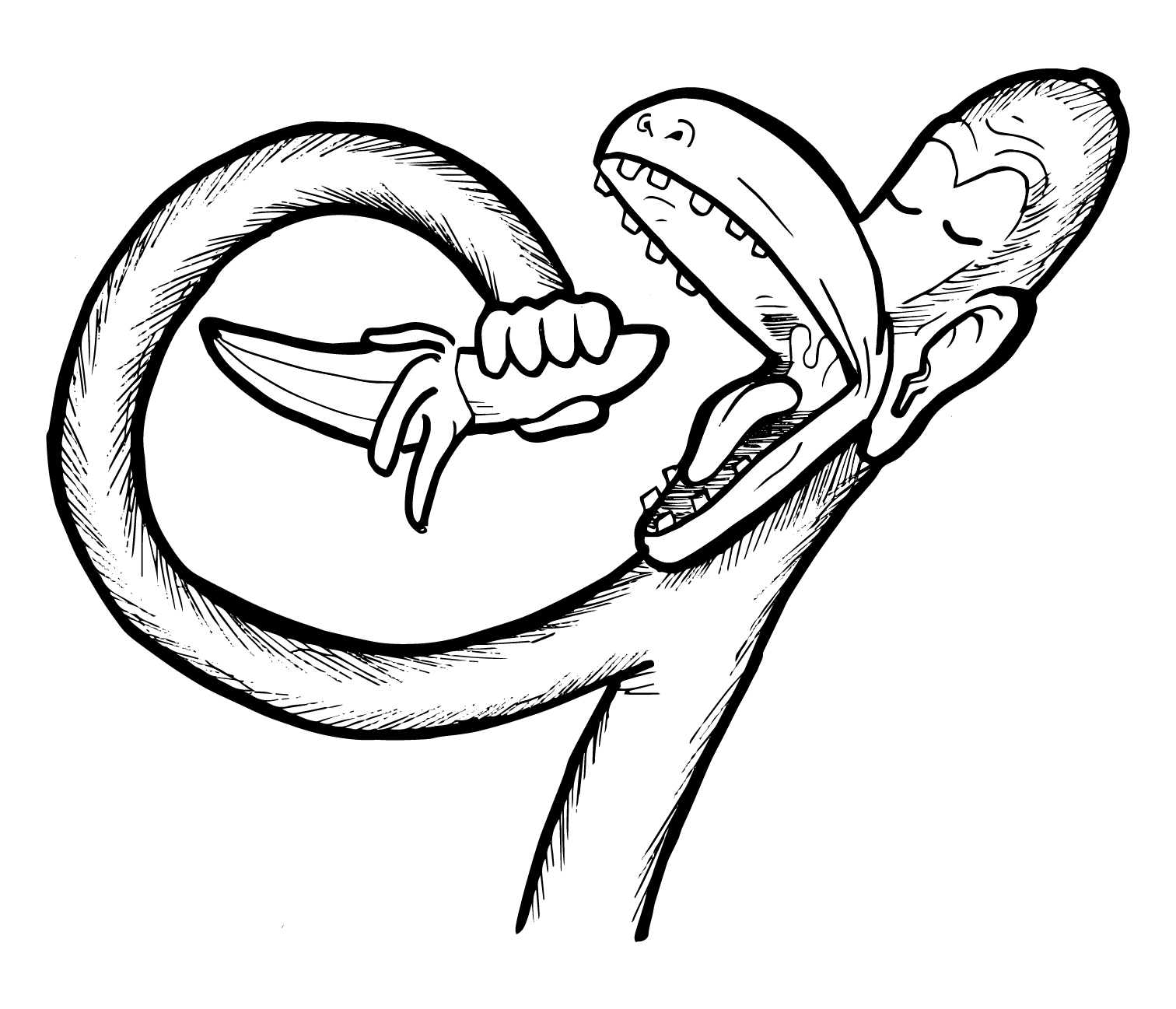 ey
monk
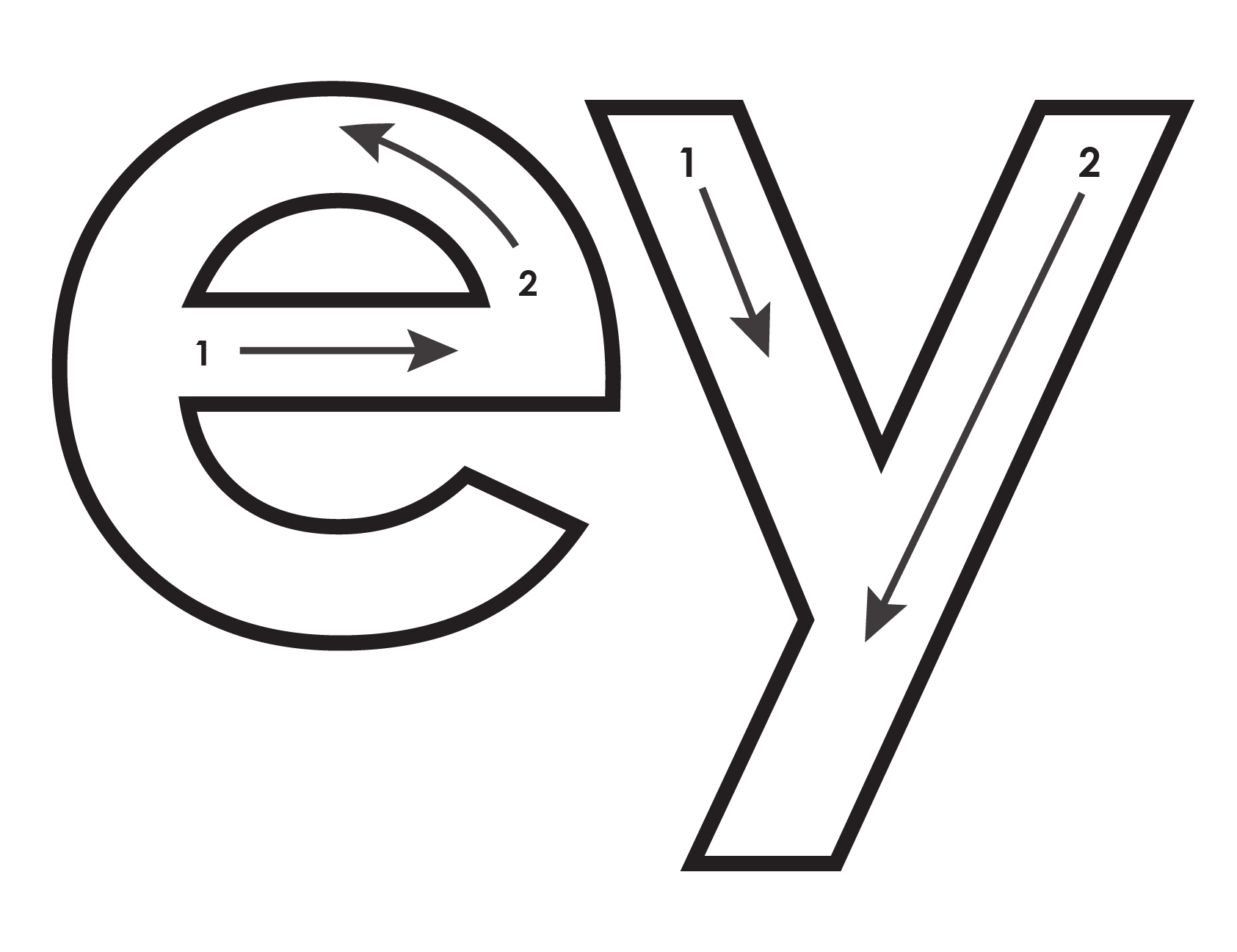 Our scope and sequence matches Easy Read English Lower Levels. Progressing through the Easy Breezy Reading curriculum is sure to accelerate your students’ comprehension of the written English language.
You can procure Laughing Letters or Funny Phonograms through our website.
https://www.easybreezyreading.com/curriculum